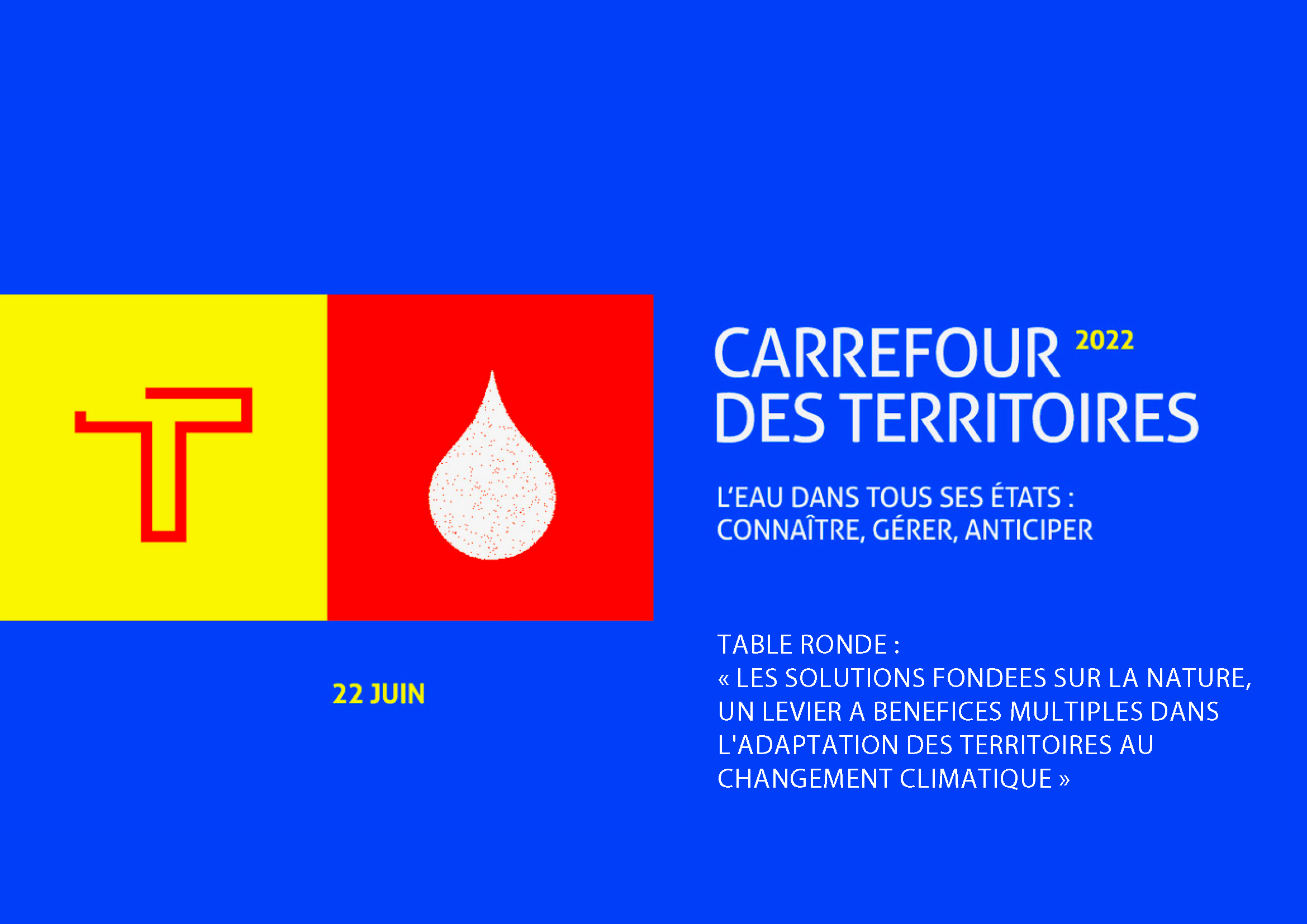 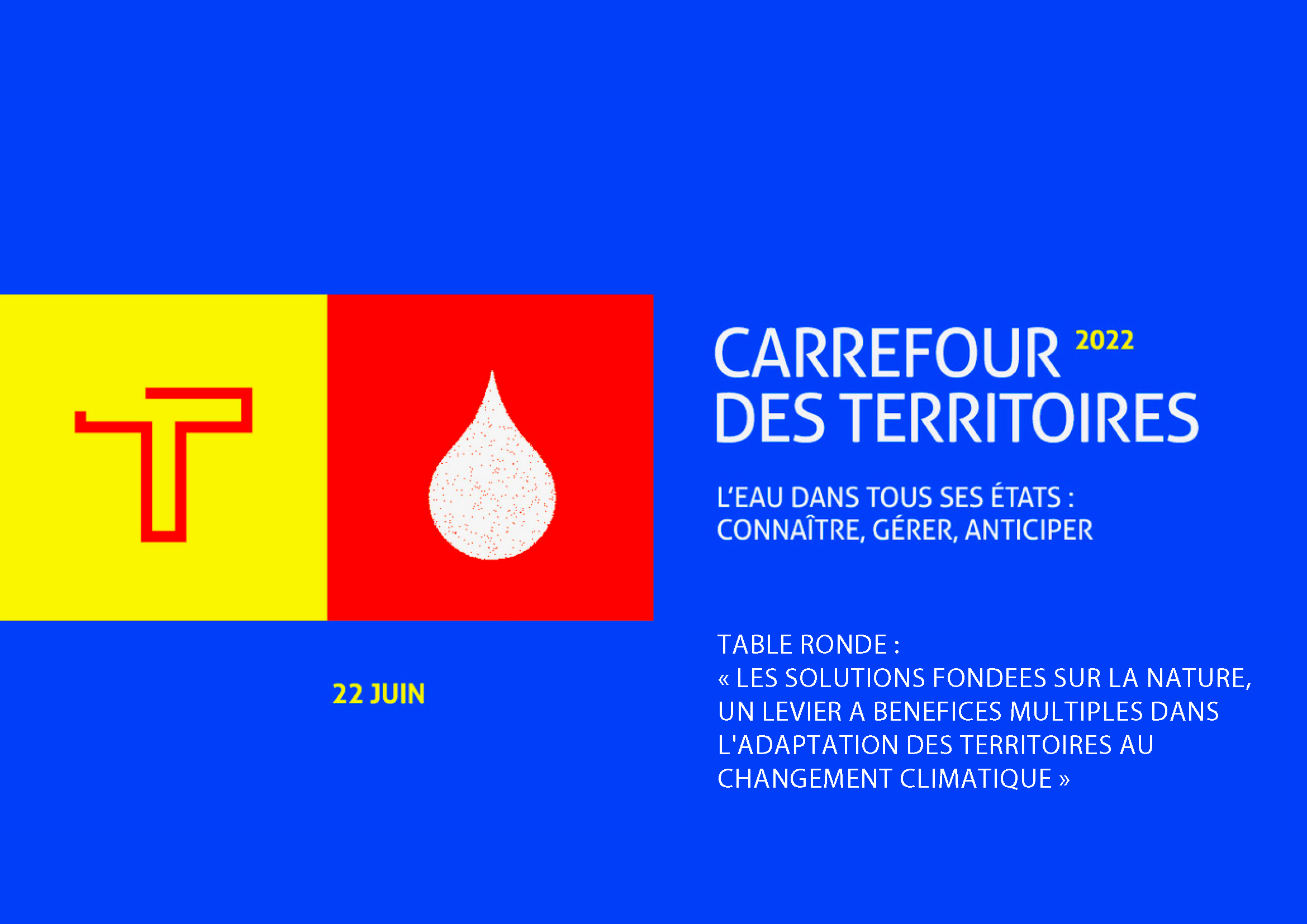 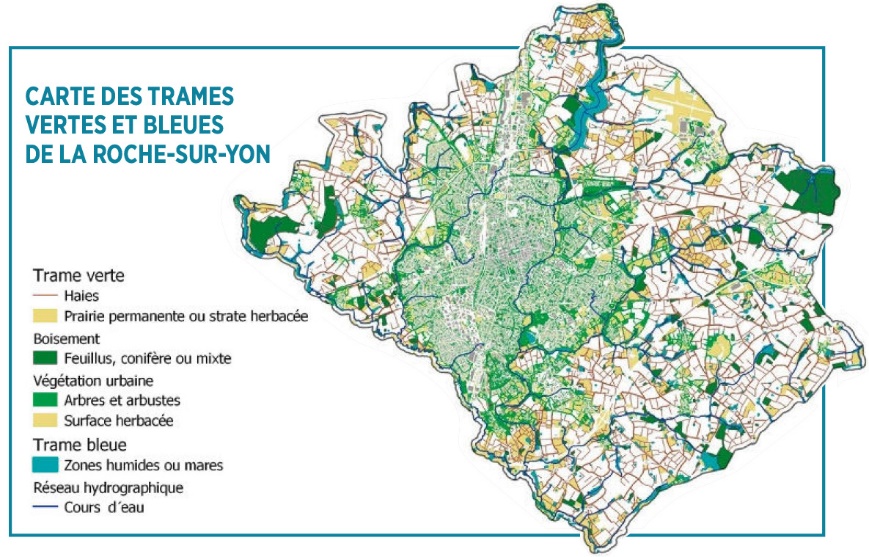 [Speaker Notes: Slide 1 : Présentation du territoire Cartographie des 8000 hectares faisant apparaître TVB]
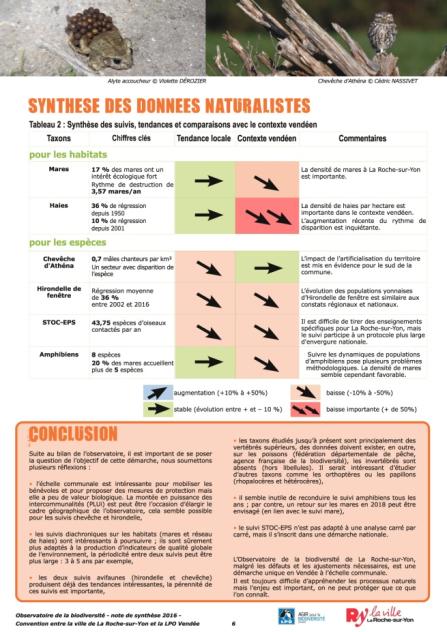 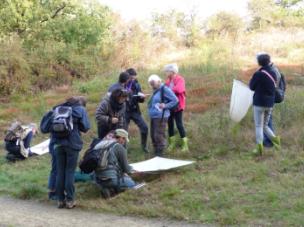 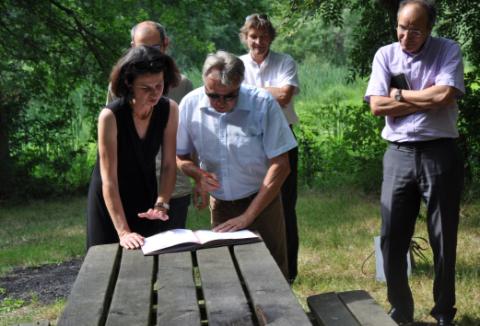 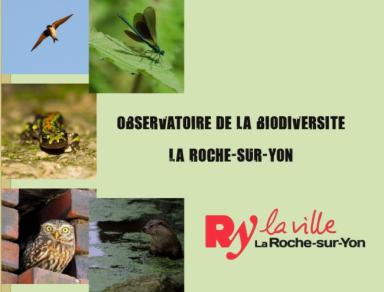 [Speaker Notes: Slide 2 : Démarrage du plan biodiversité Photo signature de convention (en petit)Photo inventaire participatif (en petit)Photo synthèse naturaliste observatoire biodiversité]
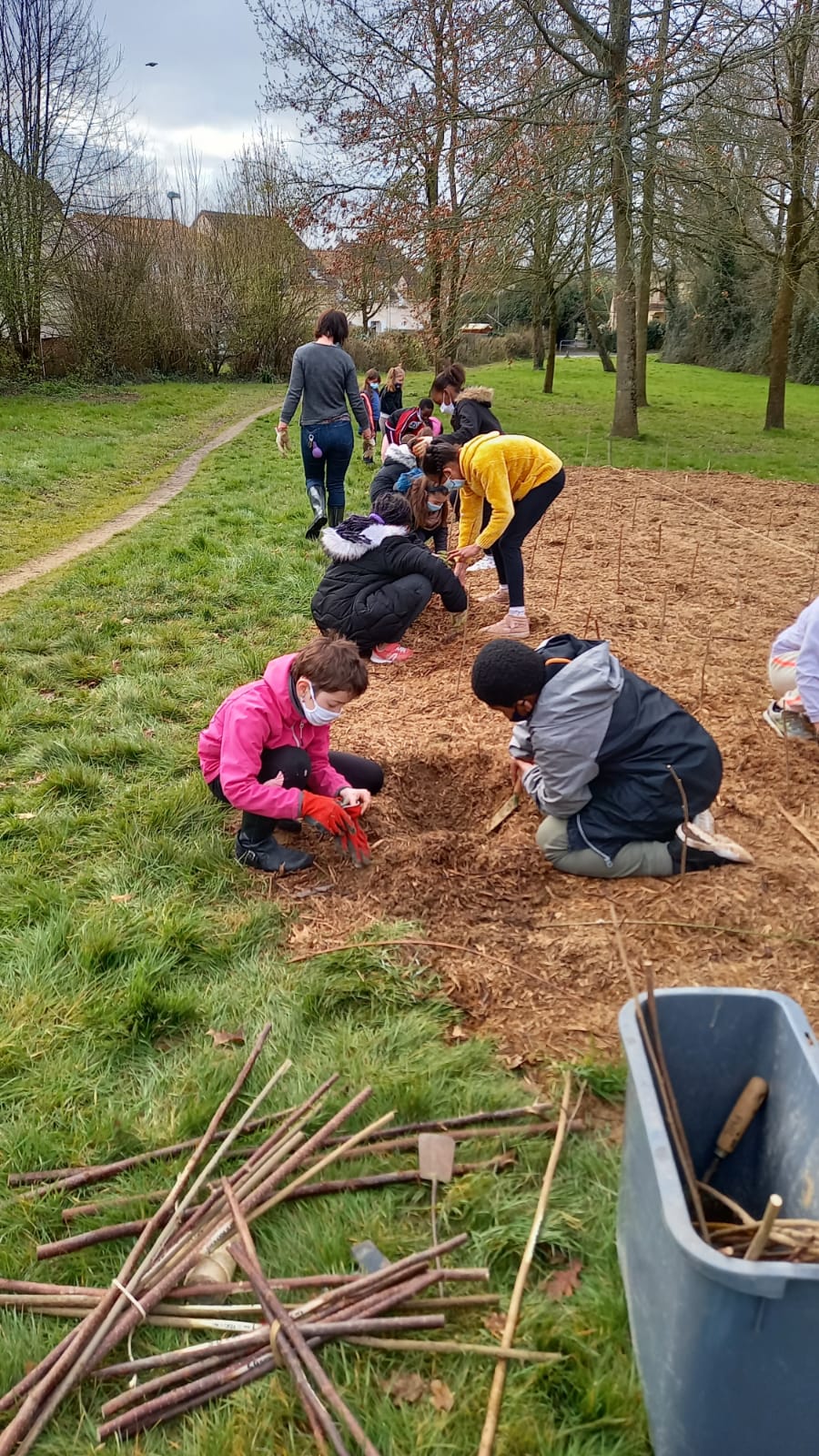 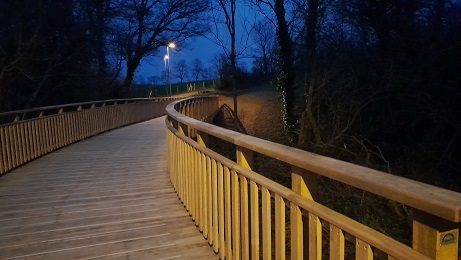 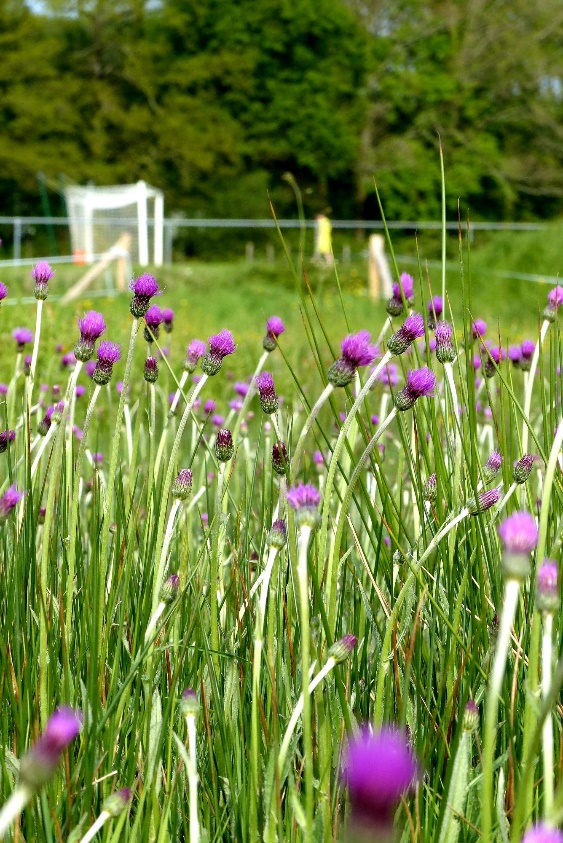 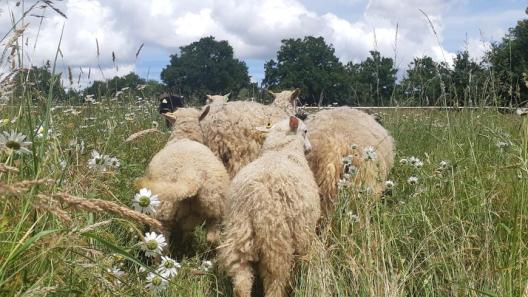 Source : DUVAL C
Source : DUVAL C
[Speaker Notes: Slide 3 : illustrations actions axe 1 plan biodiversitéPhoto plantation de haies avec écolesPhoto eco-pâturagePhoto refuge LPO site Terres noires partie sportivePhoto éclairage public piste cyclable lycée nature]
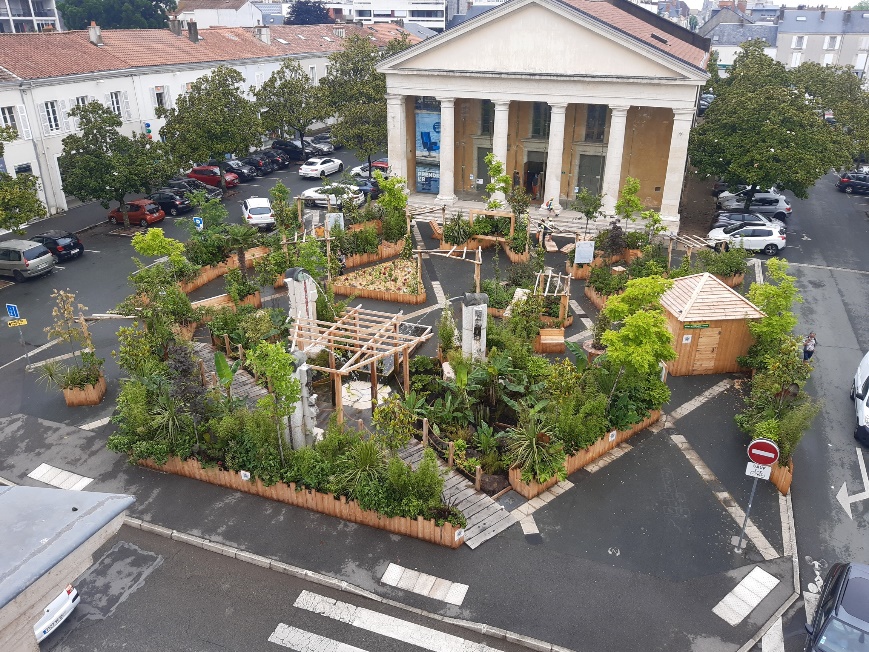 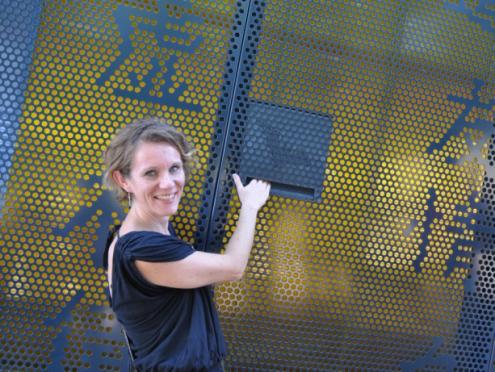 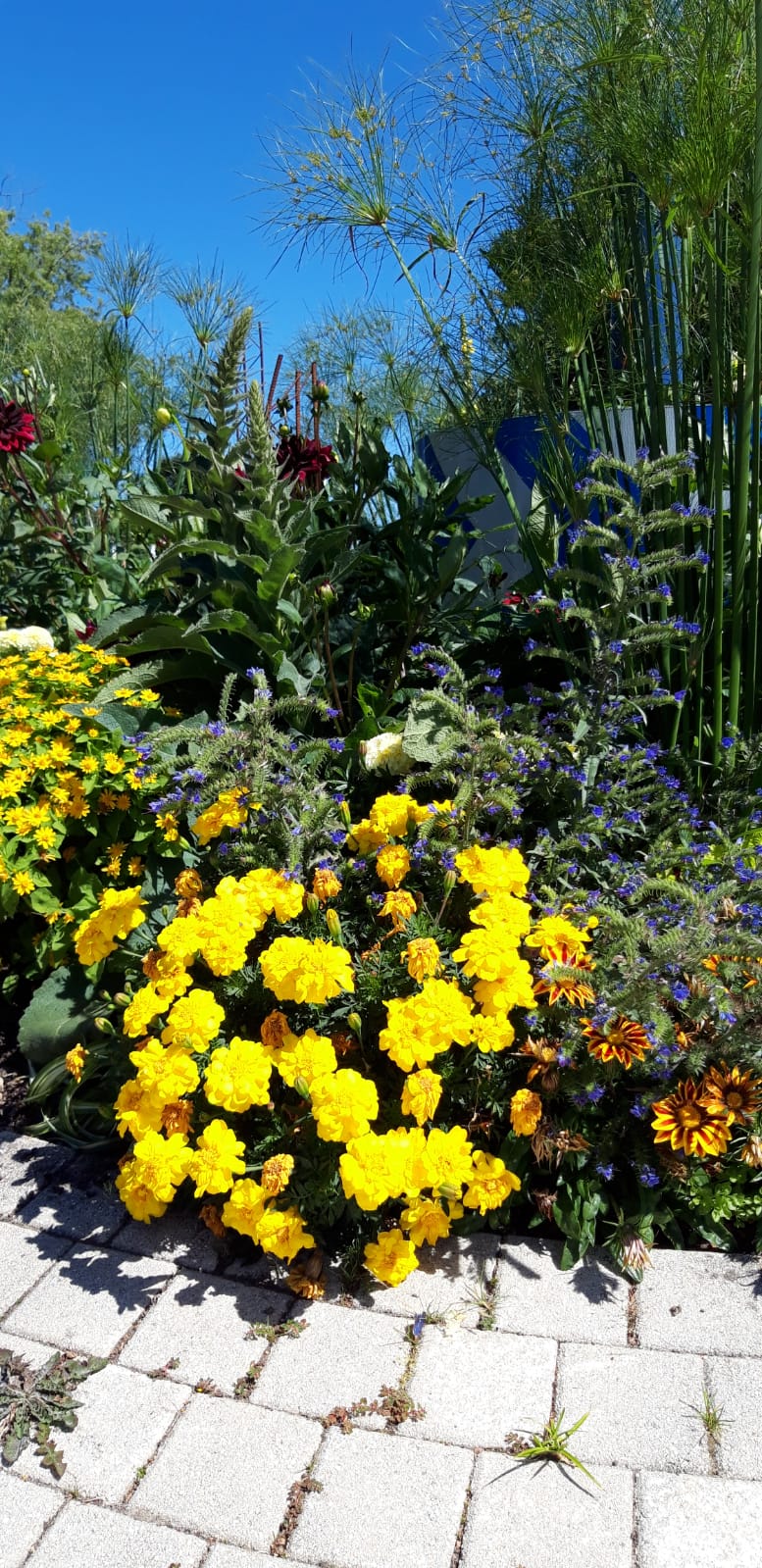 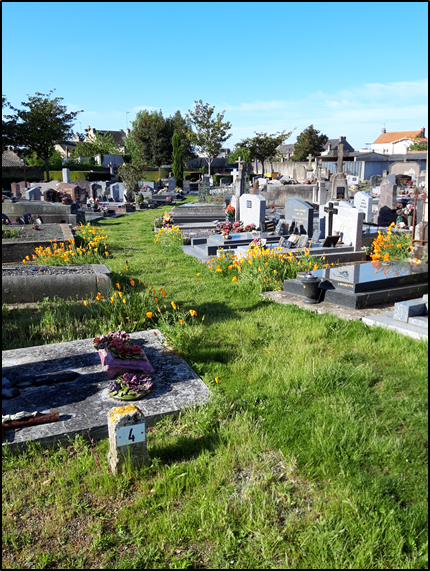 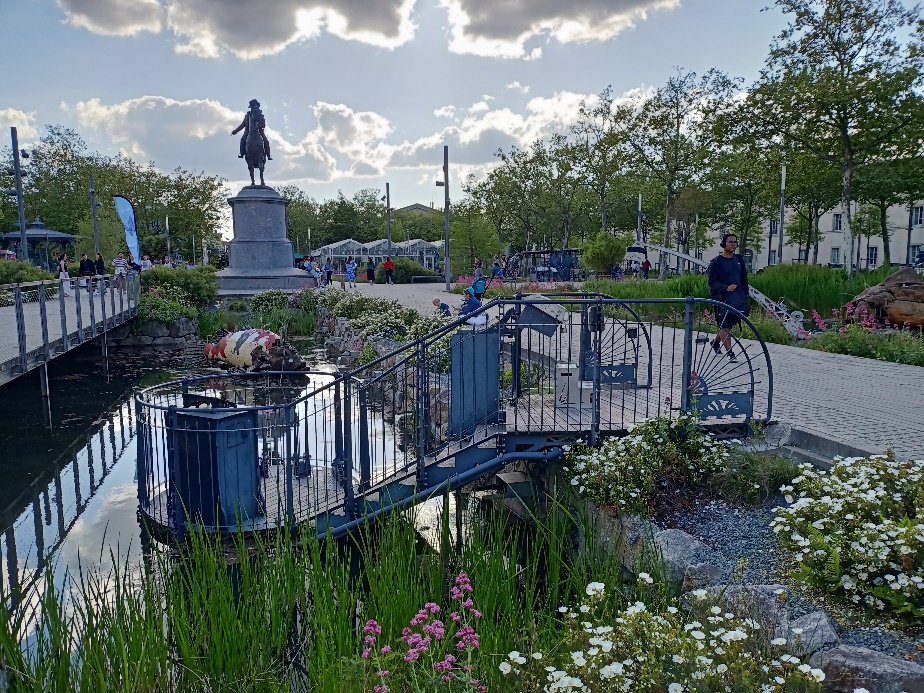 Source : DUVAL C
Source : DUVAL C
[Speaker Notes: Slide 4 : illustrations axe 2,Photo rond-point utilisant des espèces végétales locales,Photo bâtiments publics et biodiversité (nichoirs Dojo)Photo vegetalisation rue ClemenceauPhoto desimpermeablisation des sols 1 place au choix Napoleon, Veil ou Marconi et photo Bd Industrie (pour les noues végétales pour le pluvial)Photo cimetière point du jour]
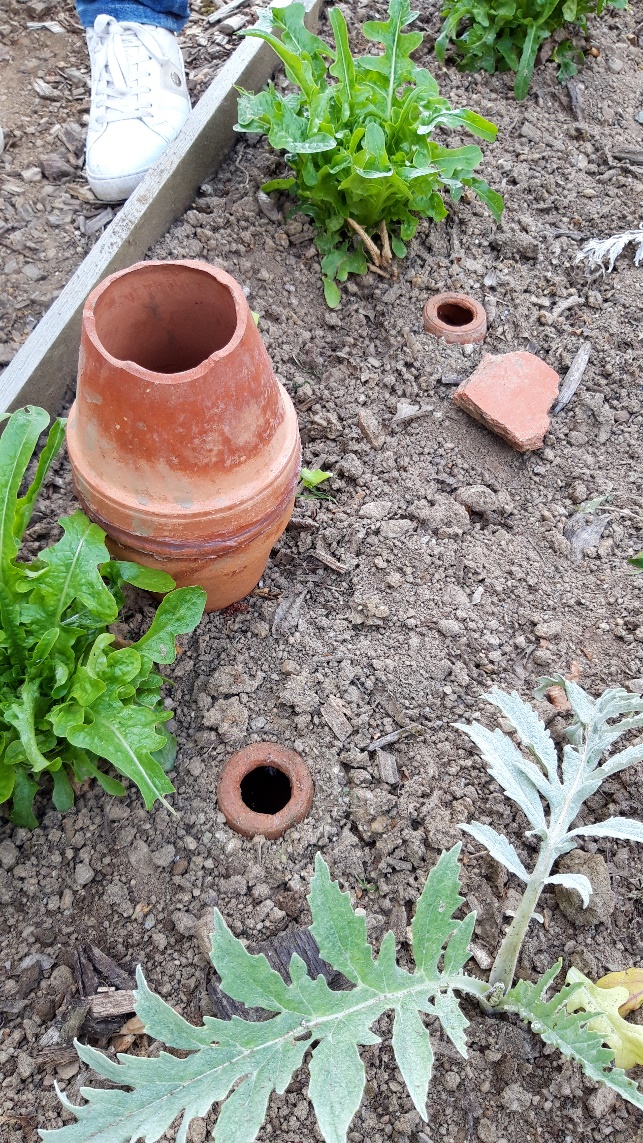 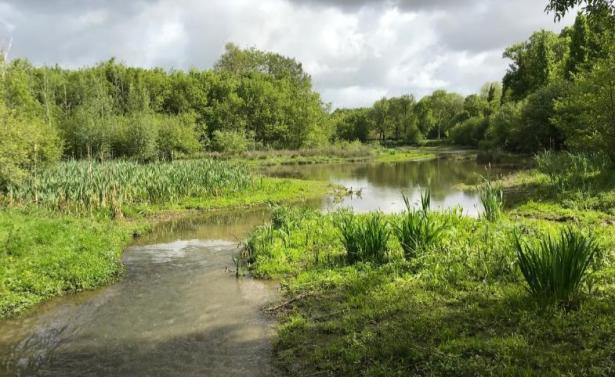 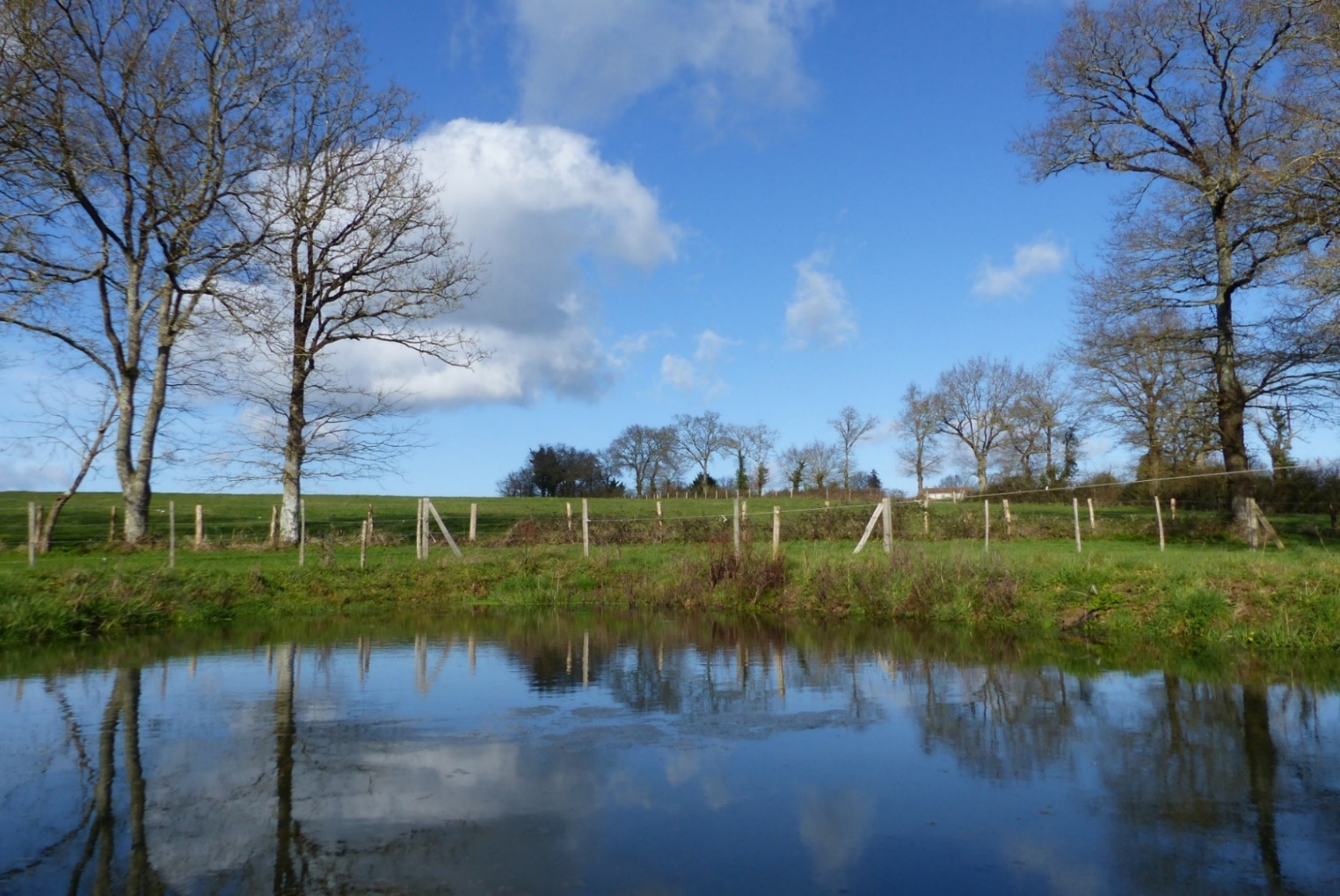 [Speaker Notes: Slide 5 : illustrations axe 3Photo maresPhoto restauration zone humide Terres NoiresPhoto restauration continuité écologique Yon avant/aprèsPhoto illustration gestion eau dans les jardins partagés oyas.]
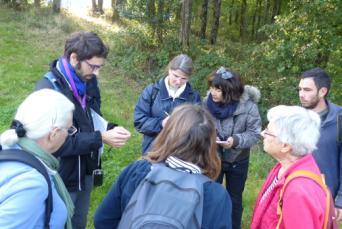 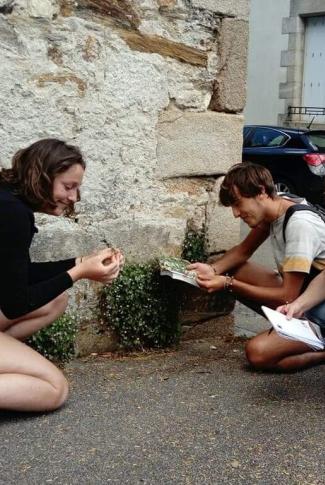 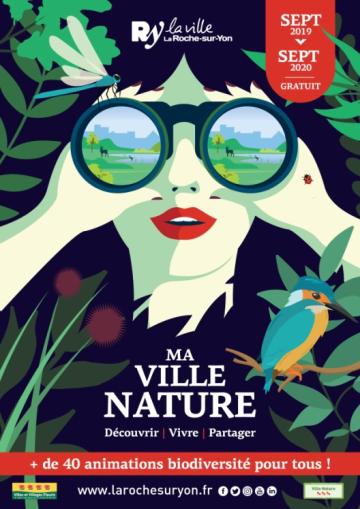 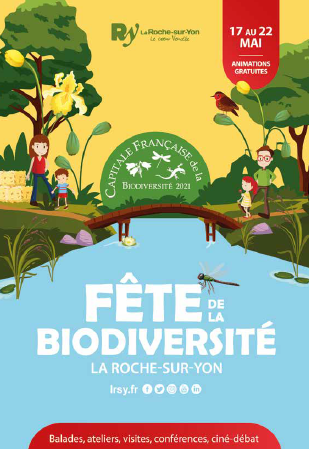 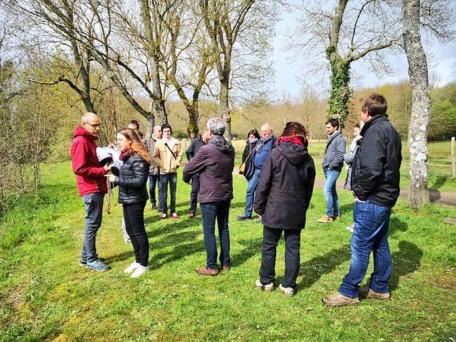 [Speaker Notes: Slide 6 : illustrations axe 4,24h biodiversité, ma ville nature, ma fête nature, jardin éphémère place théâtre]
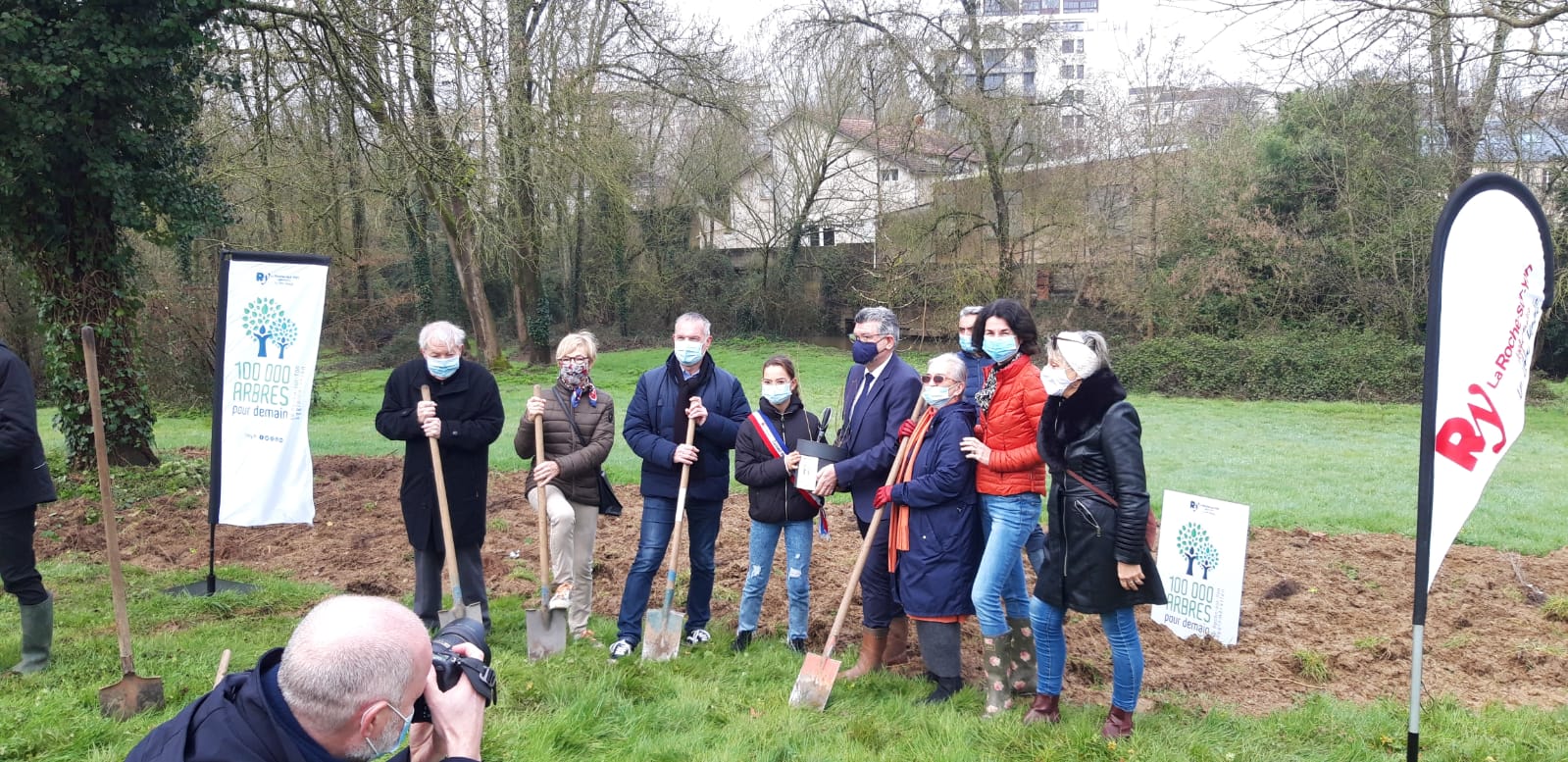 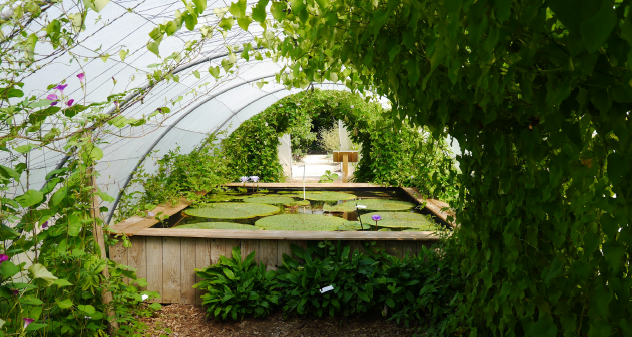 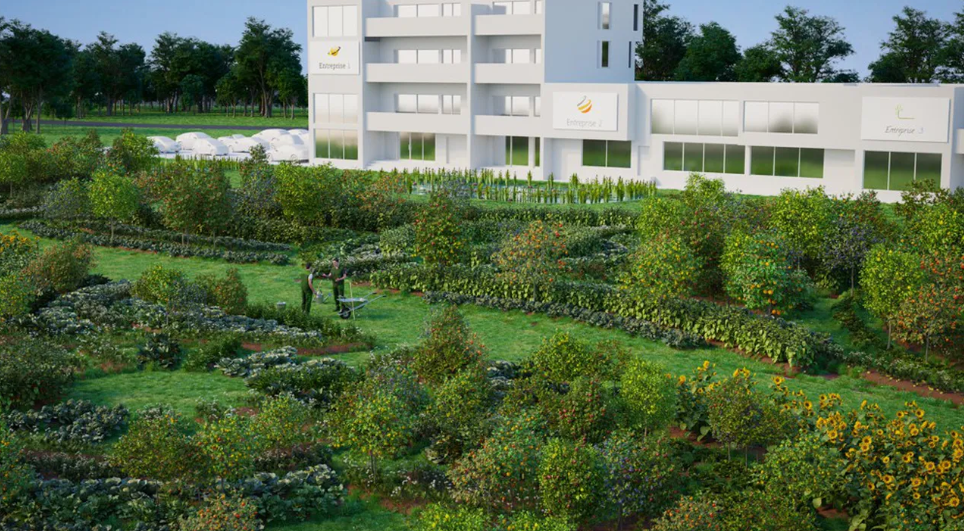 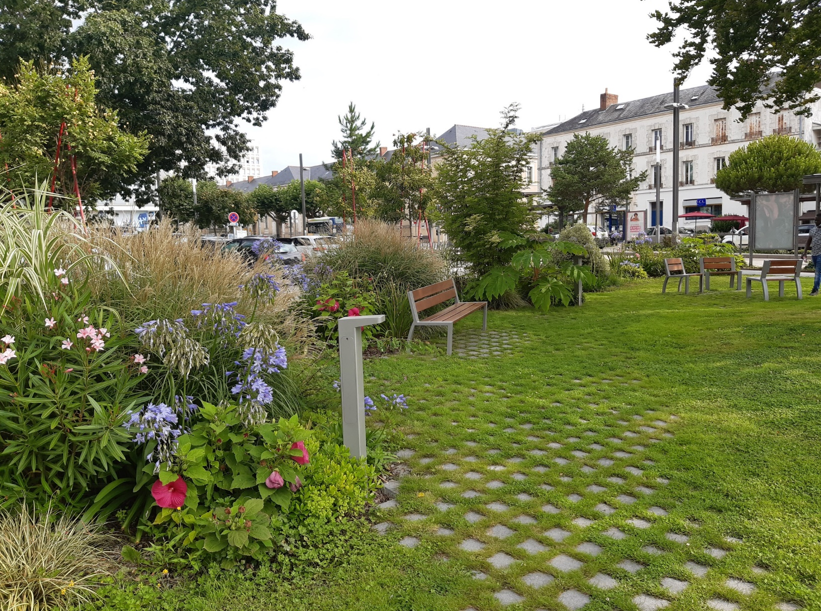 [Speaker Notes: Slide 7 d’une politique ville à une politique d’agglomérationPhoto Zone d’activité agro-écologique de l’EraudièrePhoto Potager extraordinaire de BeautourPhoto 100 000 arbres]
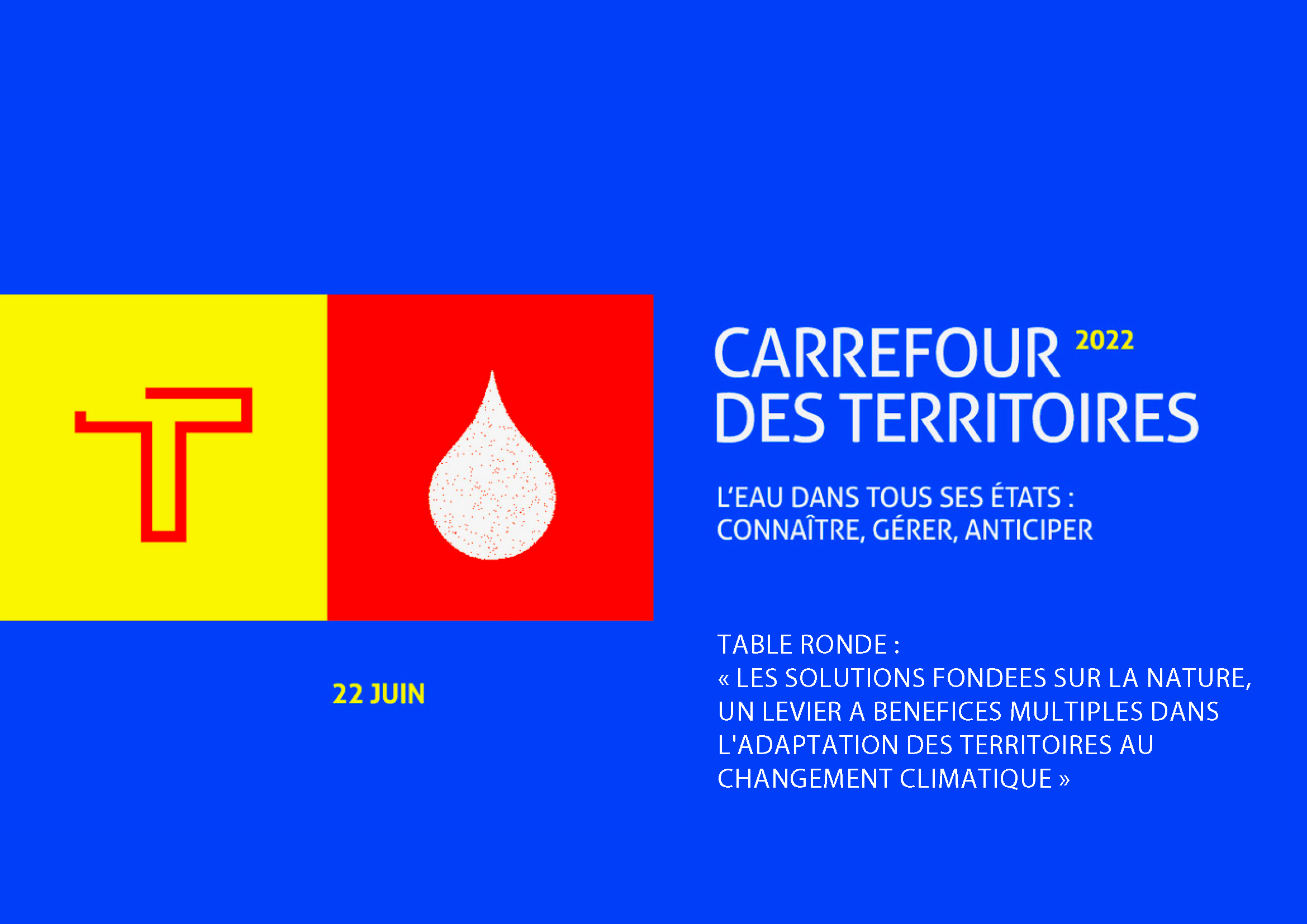 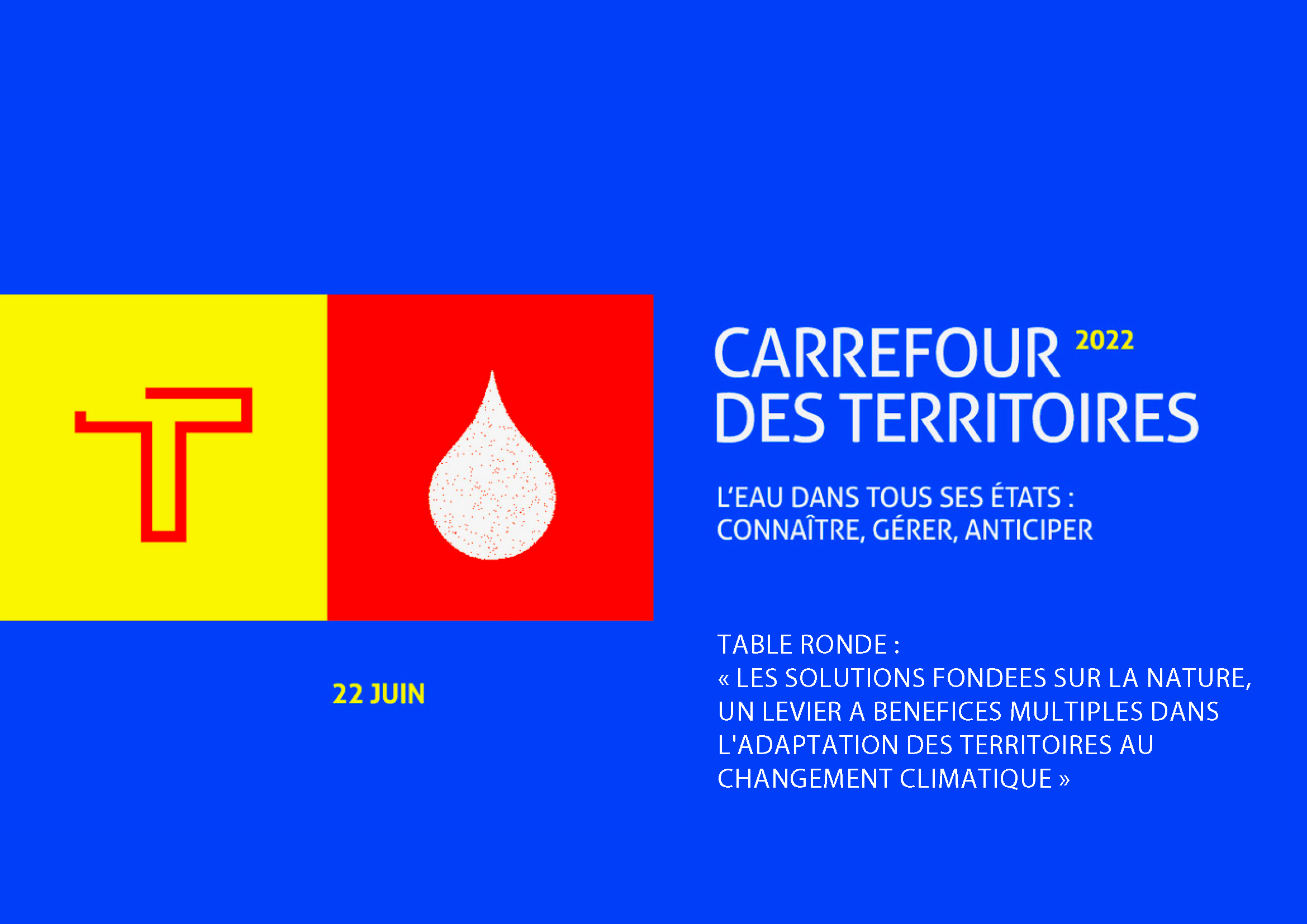